Игра
Что? Где? Когда?
Людовик II
Знаменитые замки
Нойншванштайн
Линдерхоф
Херренхимзее
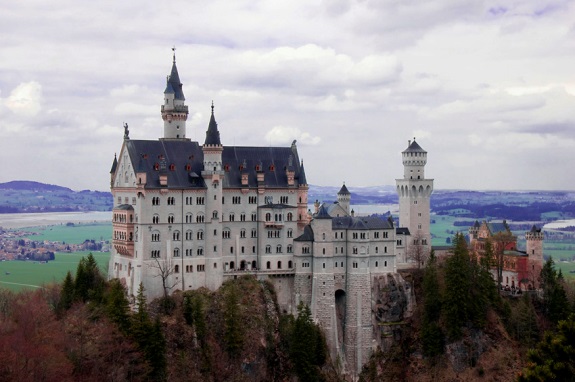 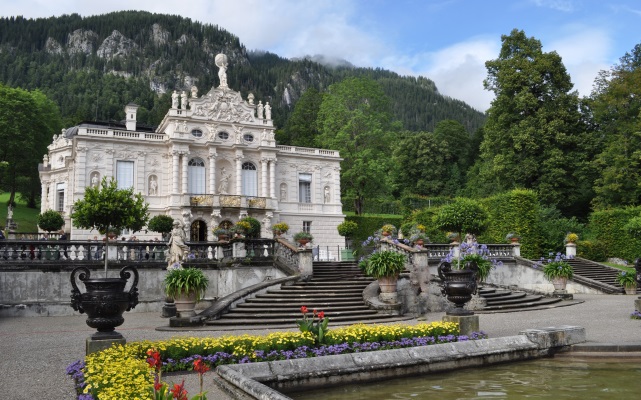 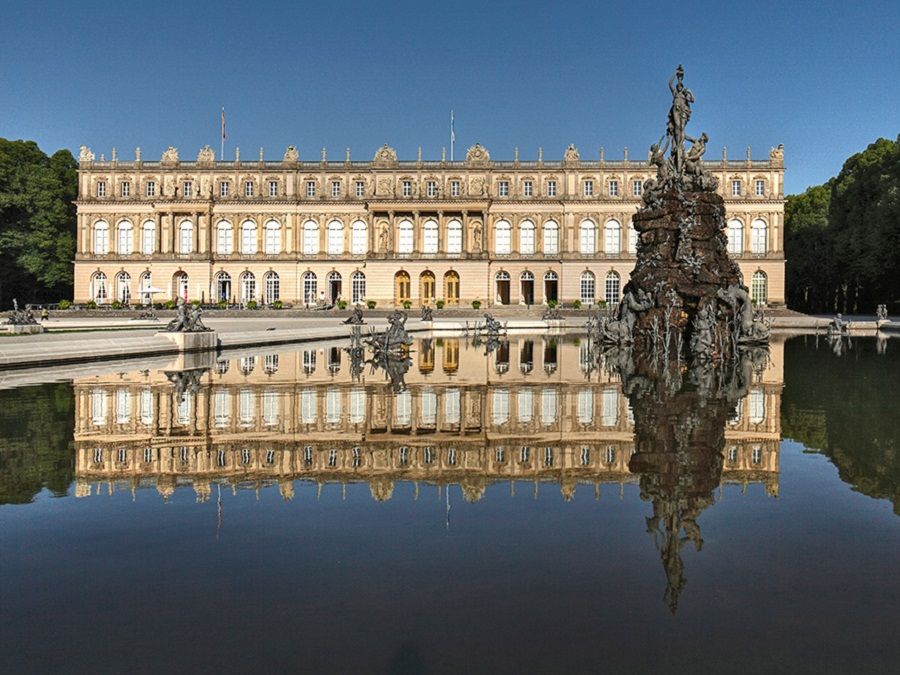 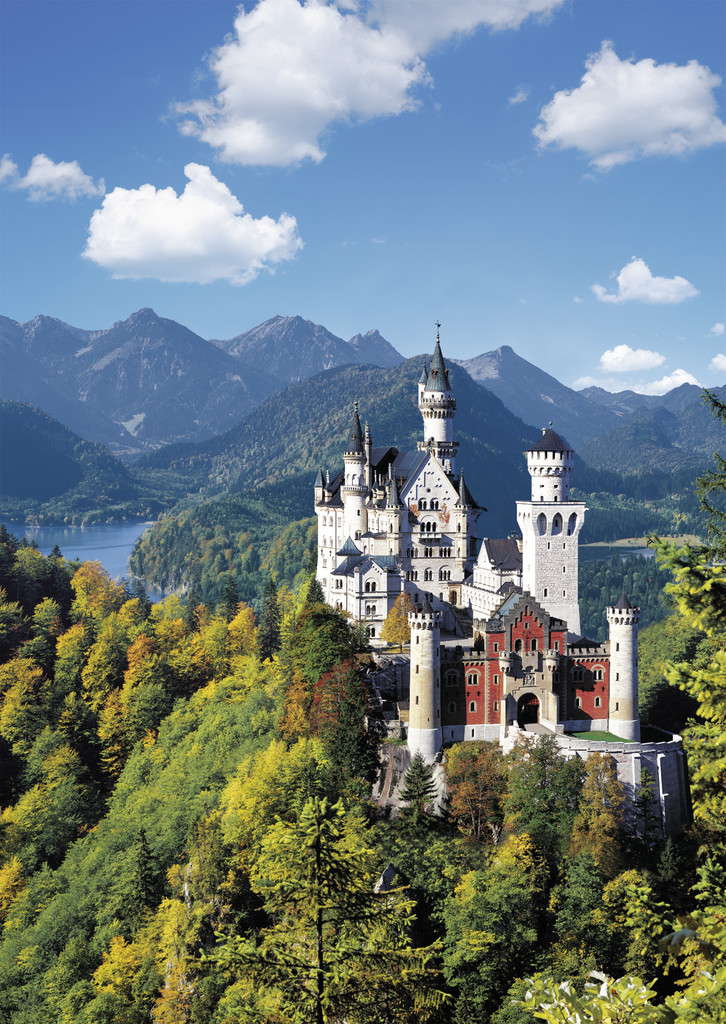 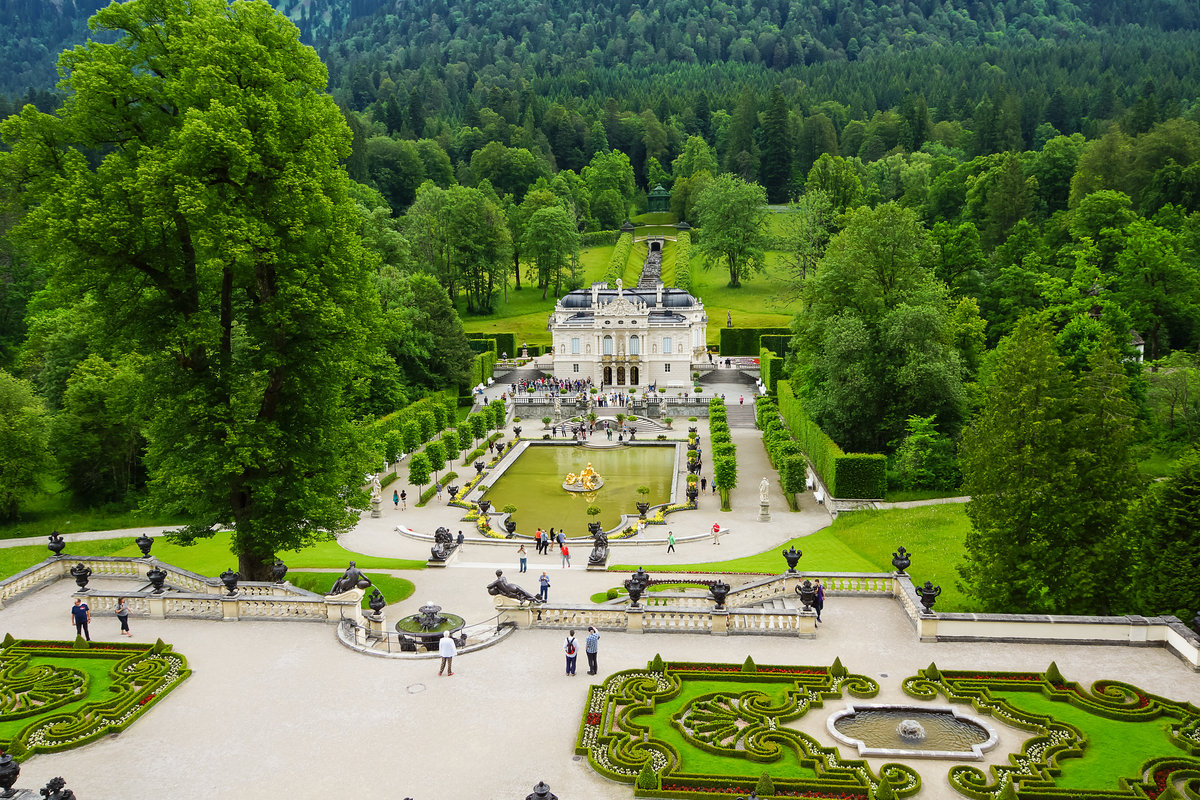 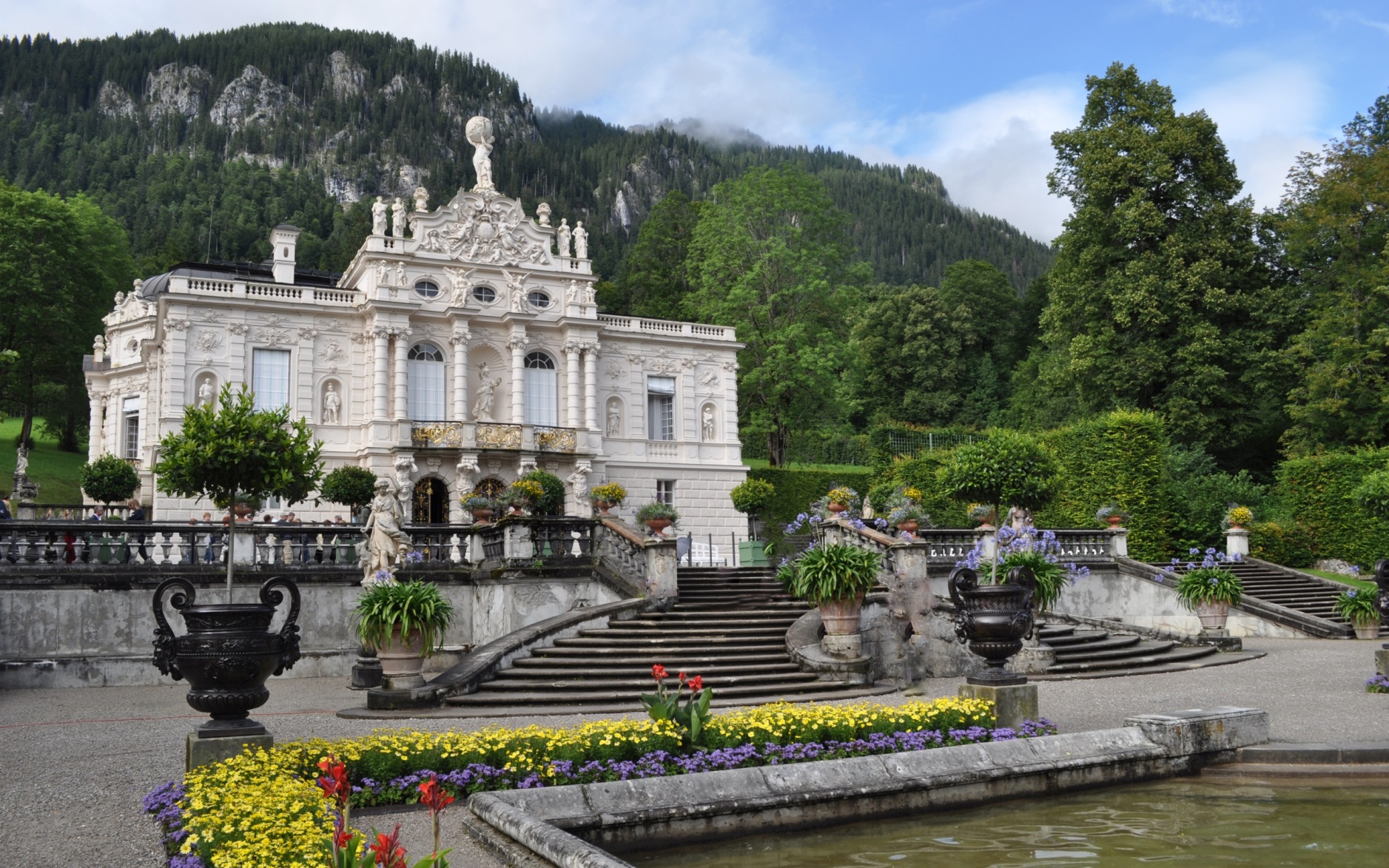 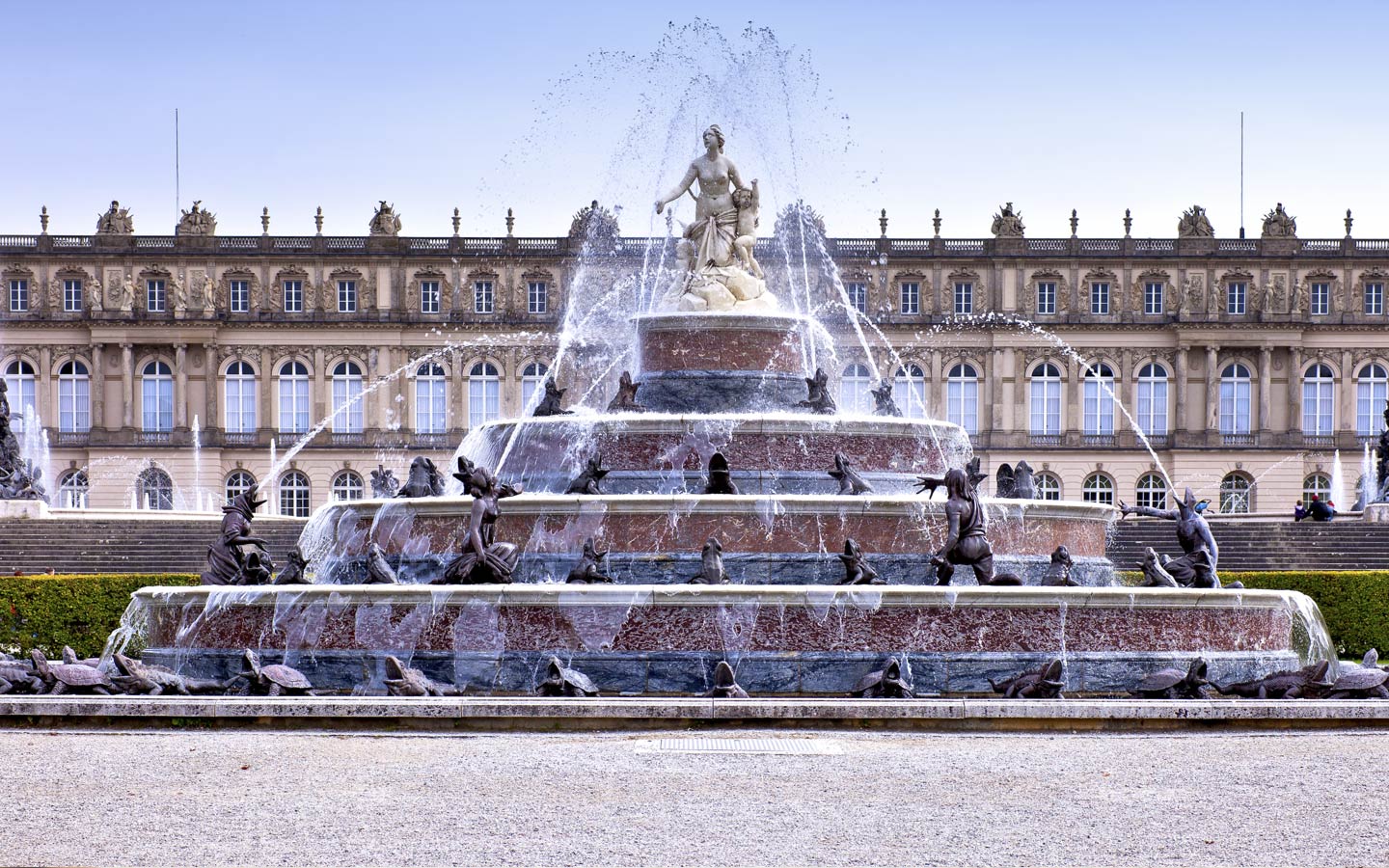 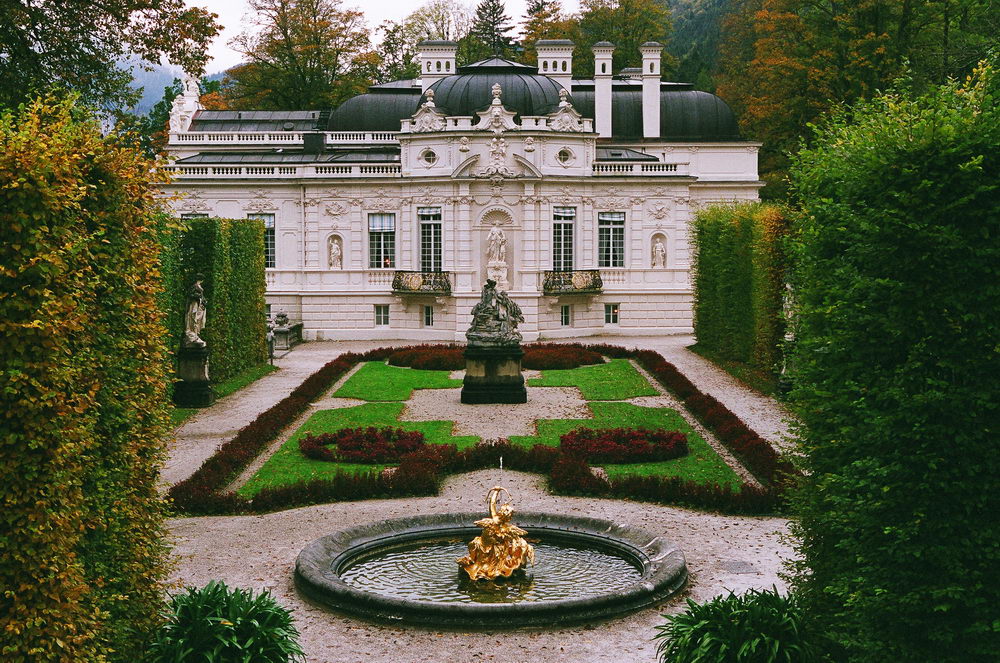 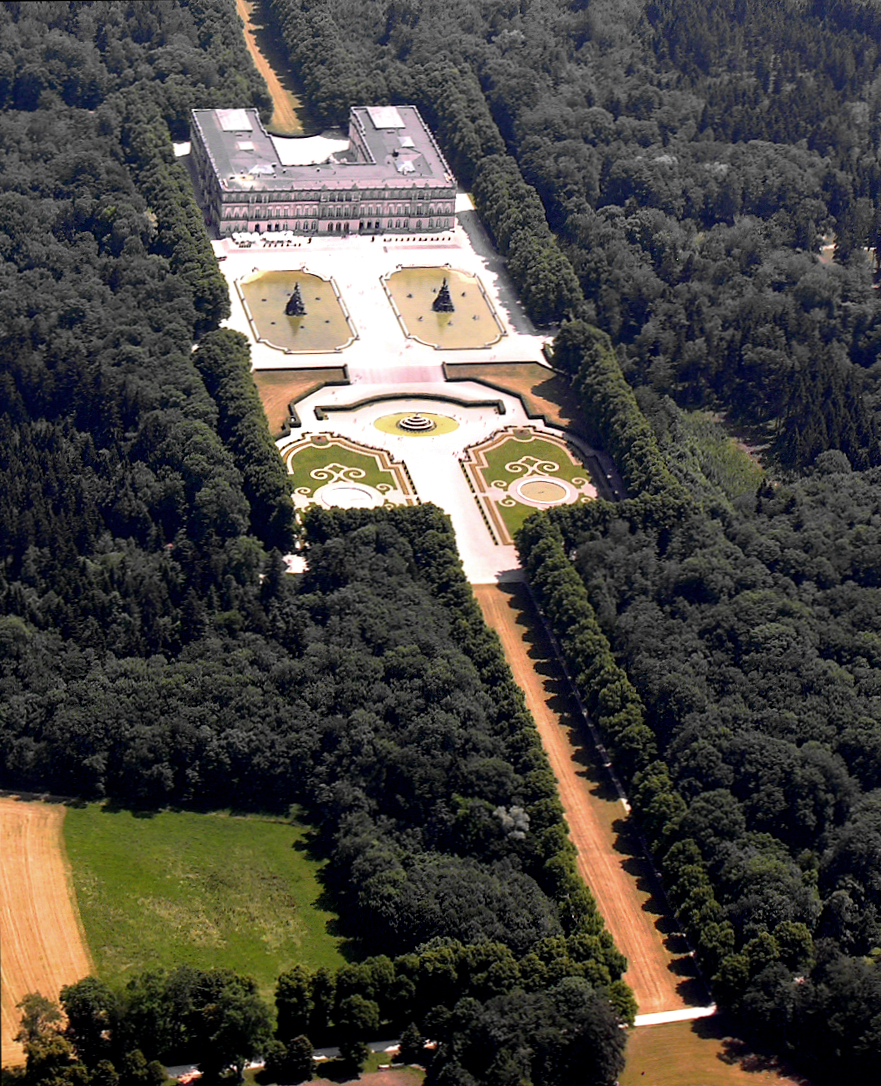 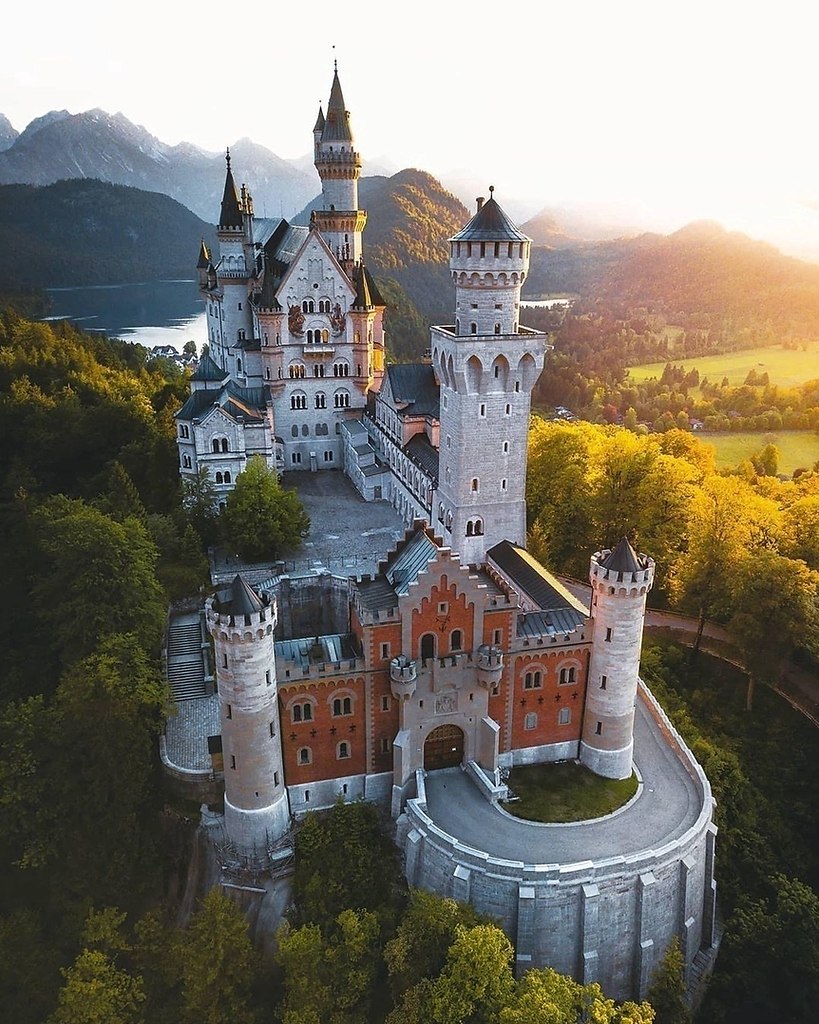 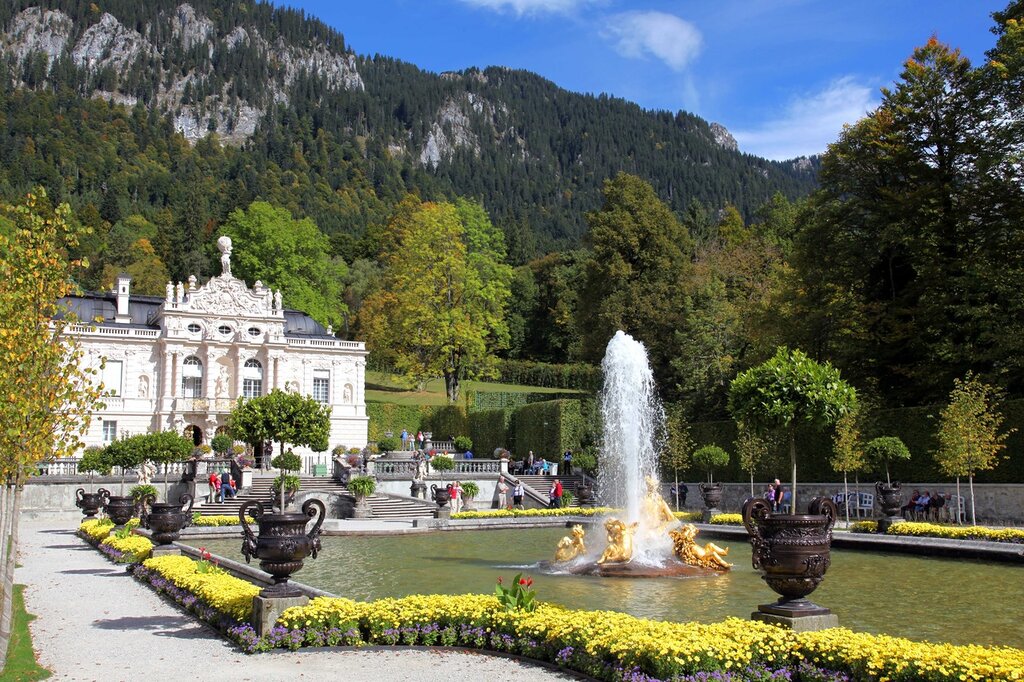 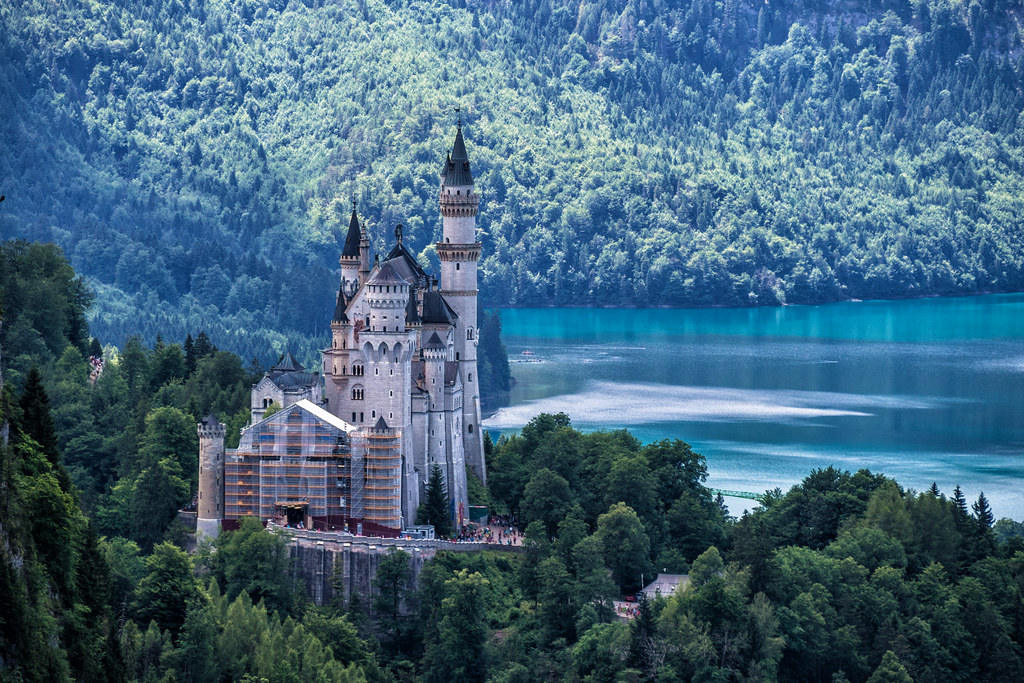 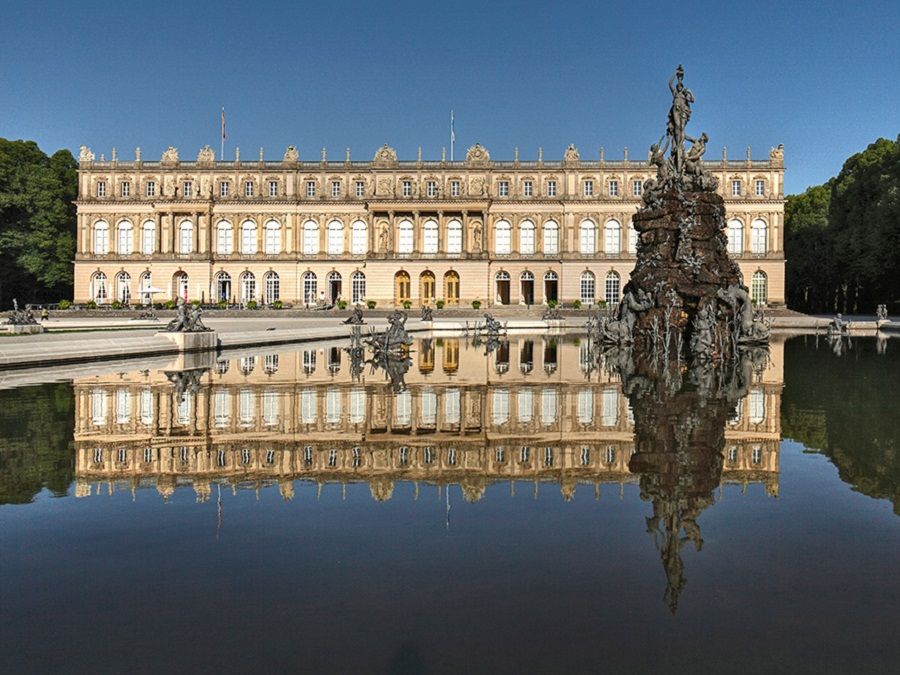 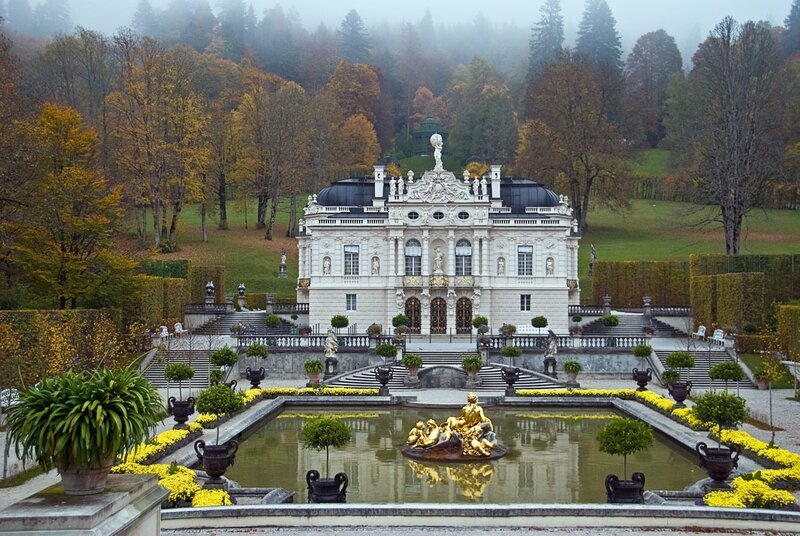 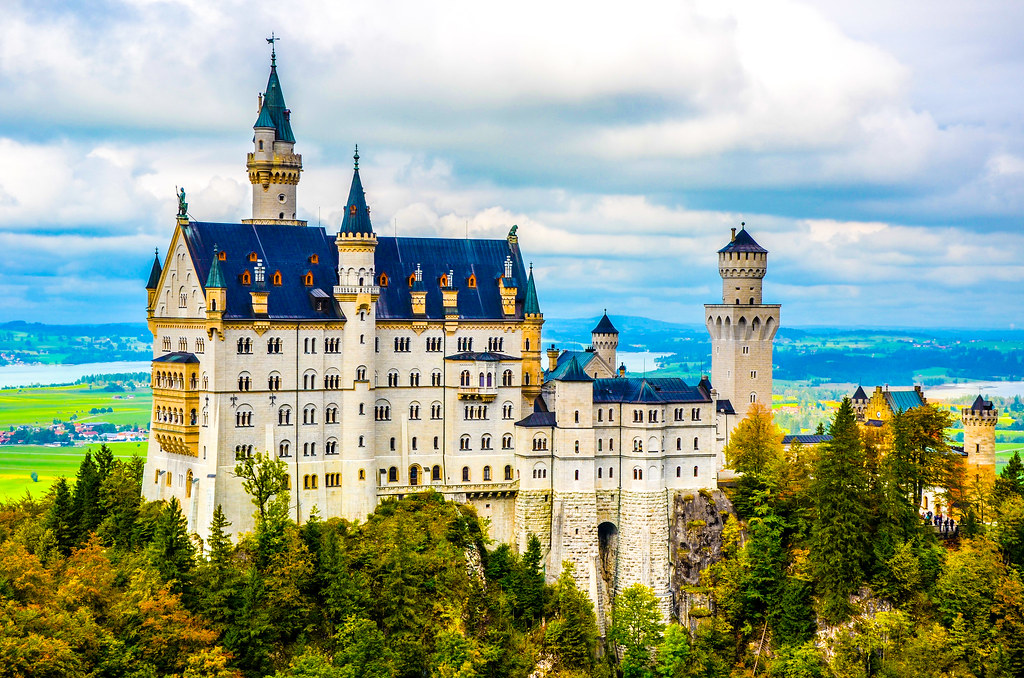